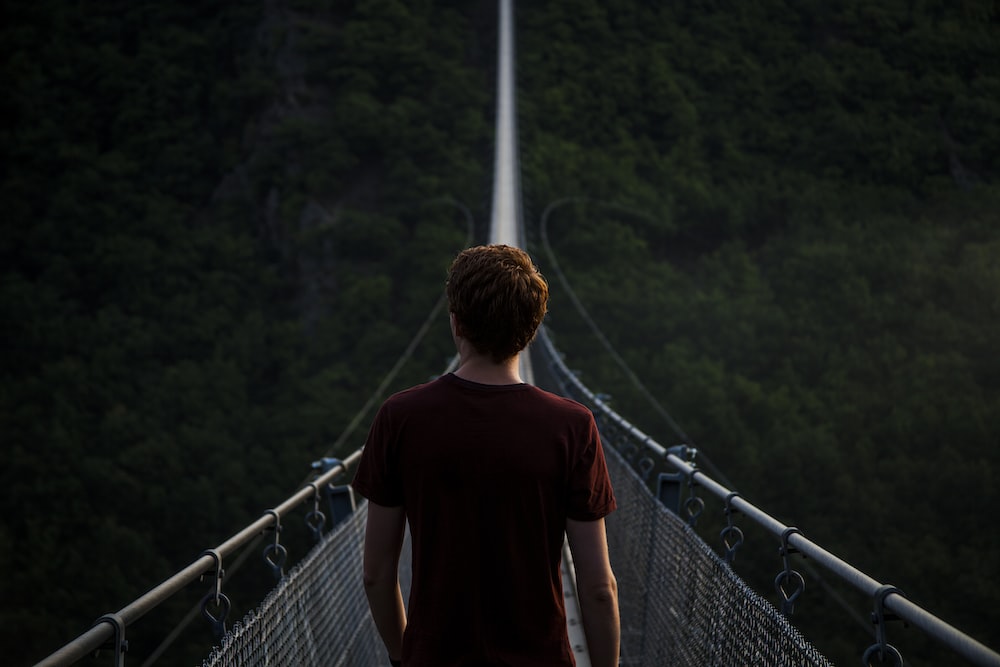 Believing
C  H  R  I  S  T
Responding to John’s Gospel
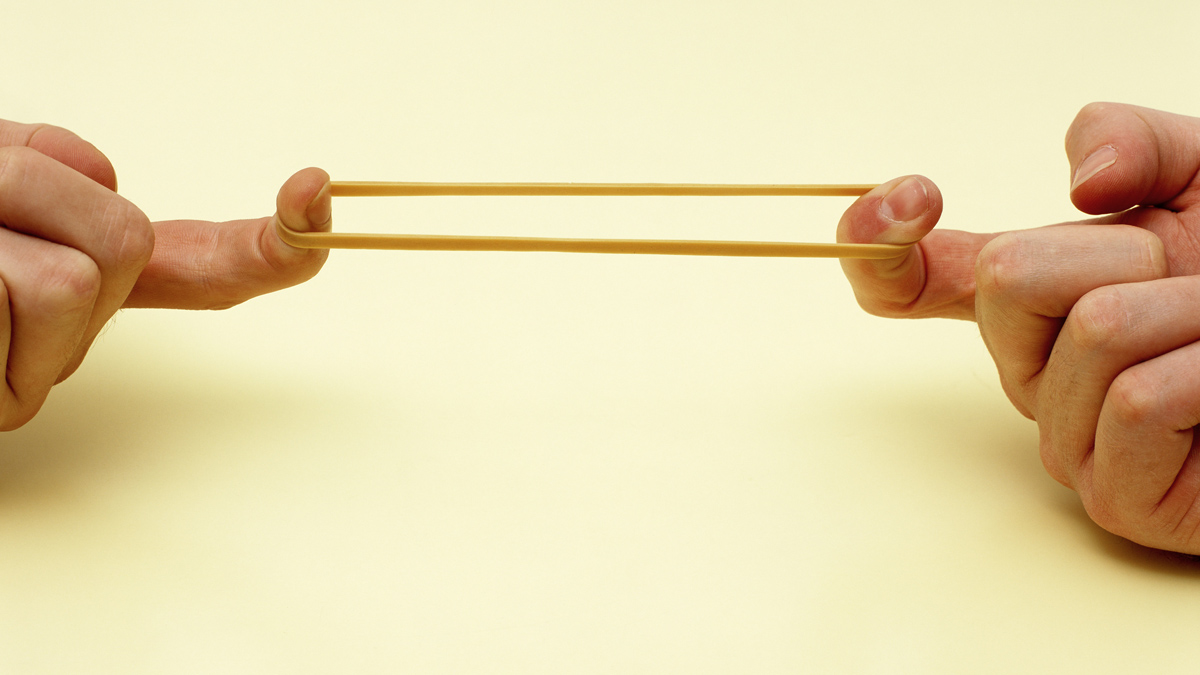 S t r e t c h i n g   O u r   F a i t h







-Jesus strengthens our belief in him-
(John 11:17-44)
Chronology of death
God warns of death (Gen 2:17) 
Sin brings death to all mankind (Rom 5:12-14; 6:23)
Abel dies (Gen 4:8) 
More death (Genesis 4-5)
More death in the flood (Gen 7:21)
All creation has suffered physically from the consequences of sin (Rom 8:20-23)
Christ sets us free from cycle of death (1 Corinthians 15)
The progression of stretched faith (vs. 17-27, 39-40)
Recite faith (17-26)
Recite faith
I believe in God
I believe that Jesus can heal
I believe that God hears Jesus
I believe in the resurrection of the dead
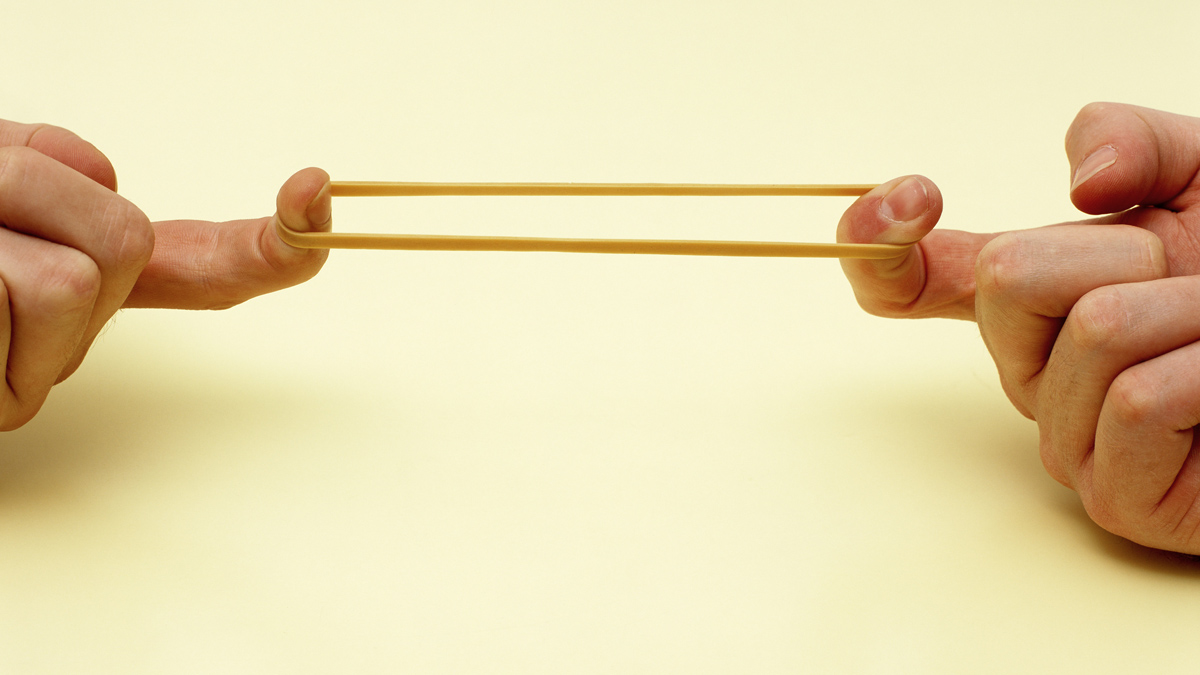 The progression of stretched faith (vs. 17-27, 39-40)
Recite faith (17-26)
Personalize faith (25-26)
Personalize Faith
I believe Jesus has power of life
I believe Jesus raises the dead
I believe in him
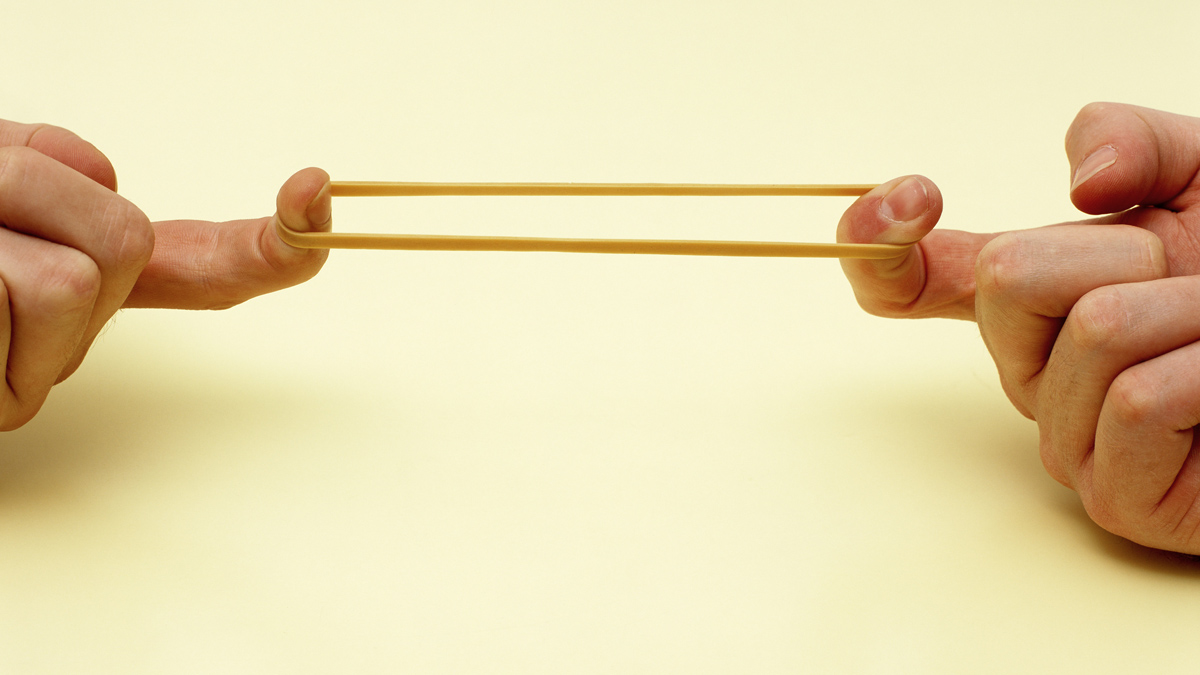 The progression of stretched faith (vs. 17-27, 39-40)
Recite faith (17-26)
Personalize faith (25-26)
Test faith (27, 39-40)
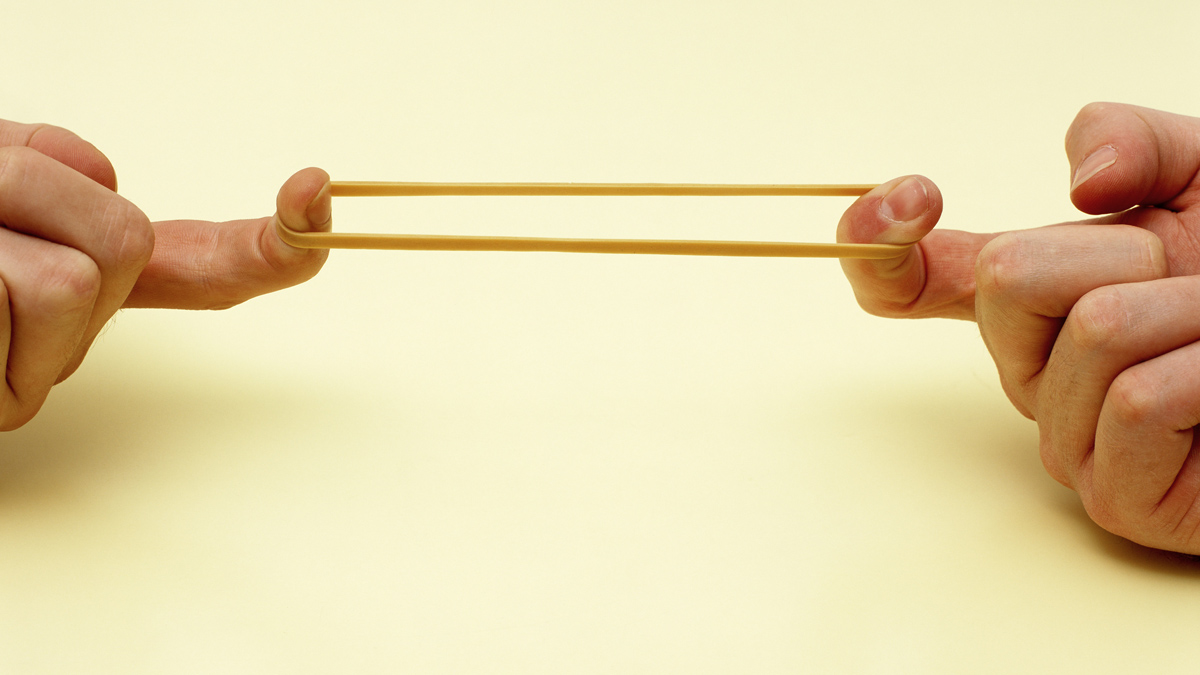 Recite faith				Personalize faith		Test faith		
Repeat words of truth		Increase devotion to	Increase desire for
					the object of faith		devotion

Knowledge in head			Pursuit in heart		Step forward in life
The progression of stretched faith (vs. 17-27, 39-40)
The trauma of stretched faith (vs. 28-40)
Emotional struggles (28-35)
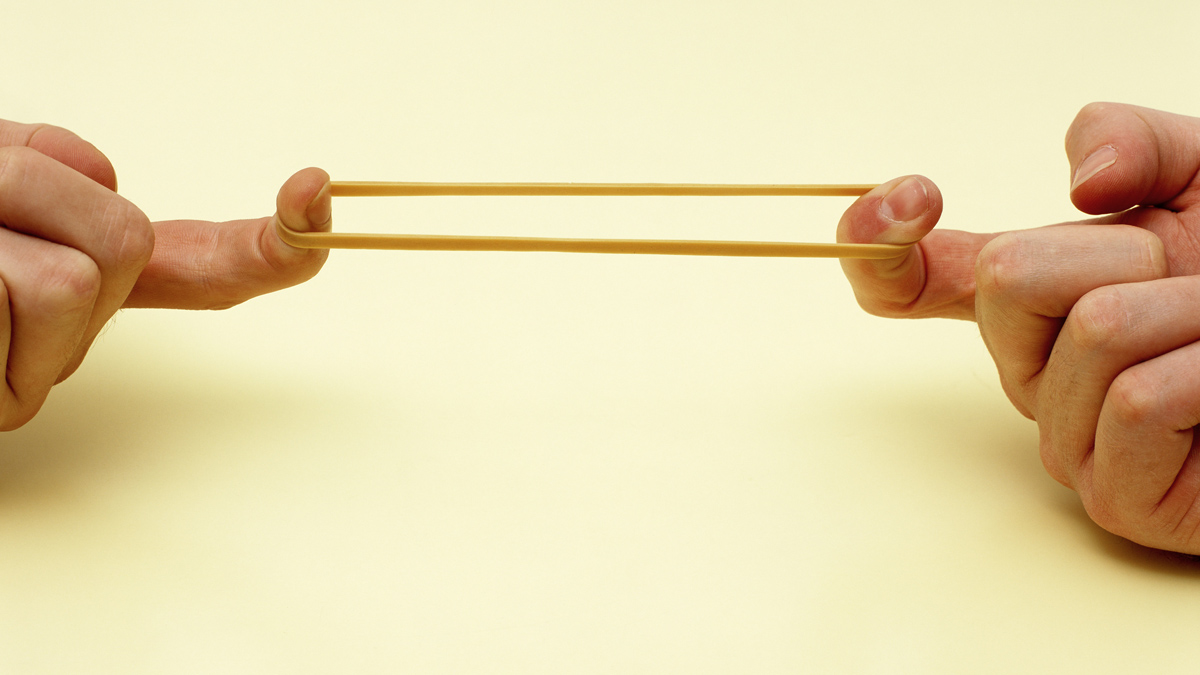 “Christ does not come to the sepulcher as an idle spectator, but like a wrestler preparing for the contest. Therefore no wonder that He groans again, for the violent tyranny of death which He had to overcome stands before His eyes.”
John Calvin
The progression of stretched faith (vs. 17-27, 39-40)
The trauma of stretched faith (vs. 28-40)
Emotional struggles (28-35)
Confusion (36-40)
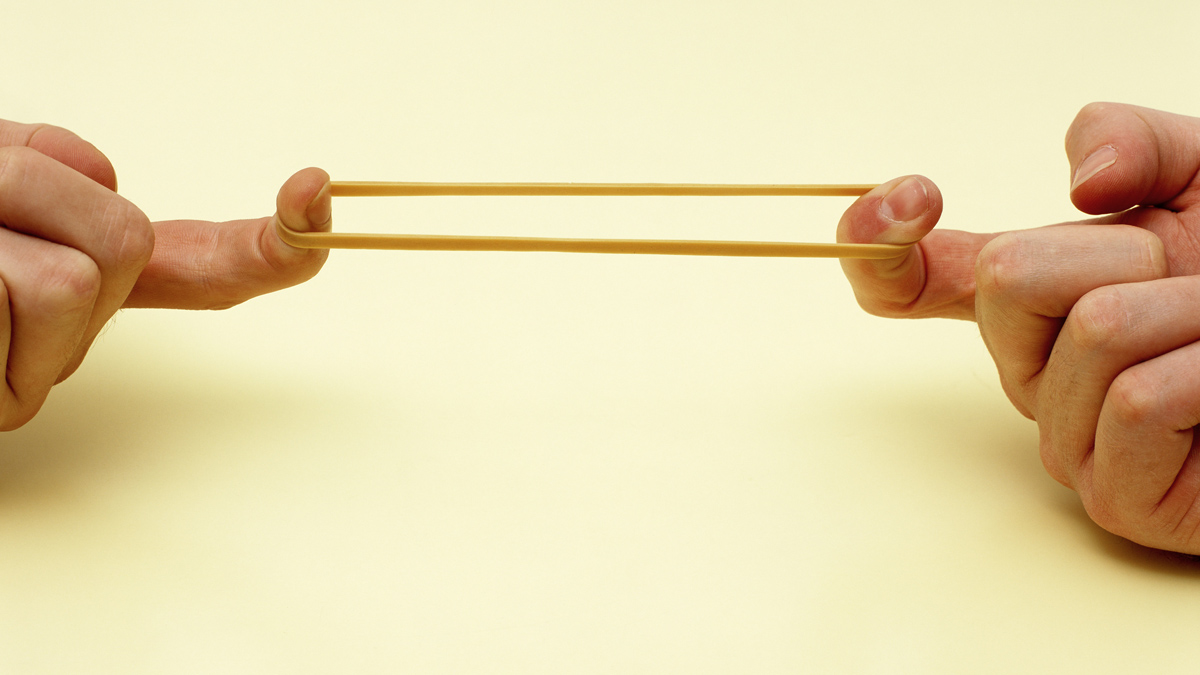 The progression of stretched faith (vs. 17-27, 39-40)
The trauma of stretched faith (vs. 28-40)
The confirmation of stretched faith (vs. 41-44)
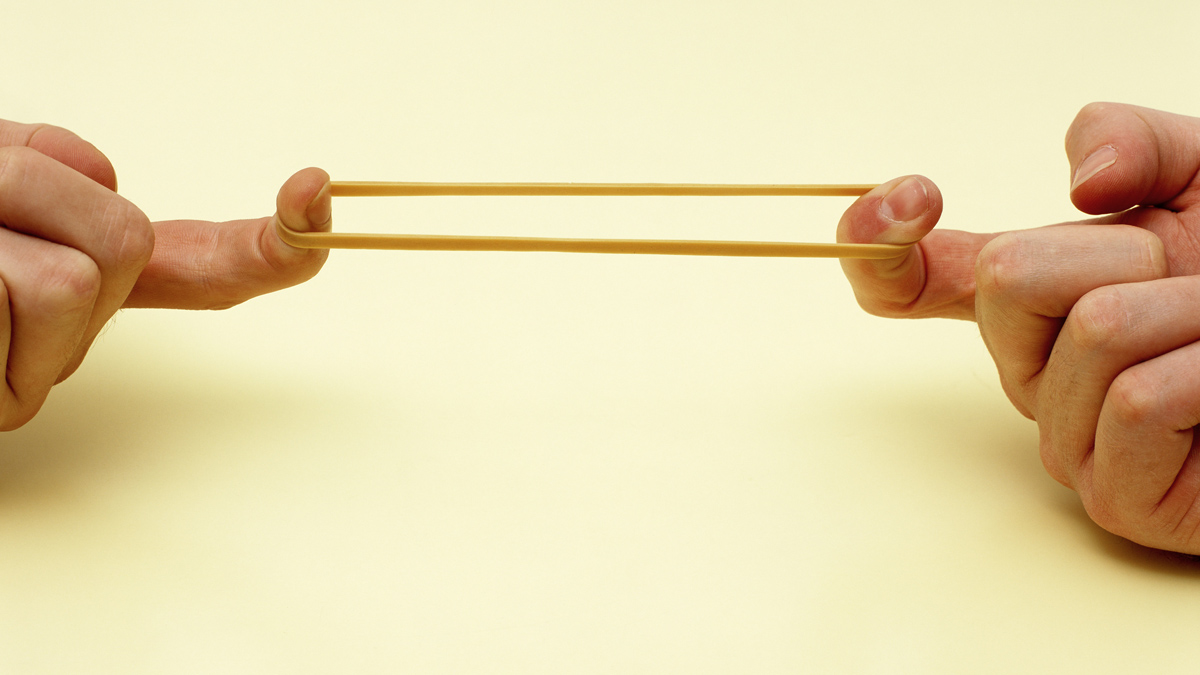